Vocabulary
Unit Four: Week Four Online Practice
amenable(adjective)
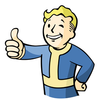 agreeable




My boss was amenable to letting me leave early.
contentious(adjective)
controversial 






Last night’s debate was filled with many contentious issues.
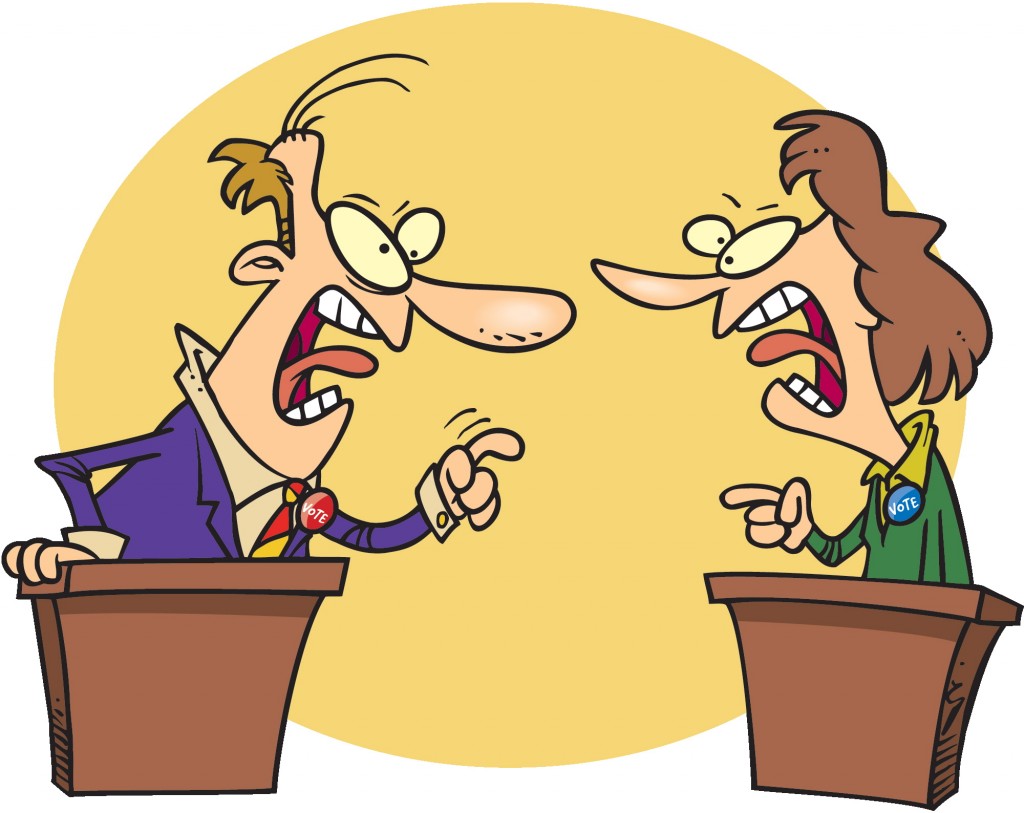 impinge(verb)
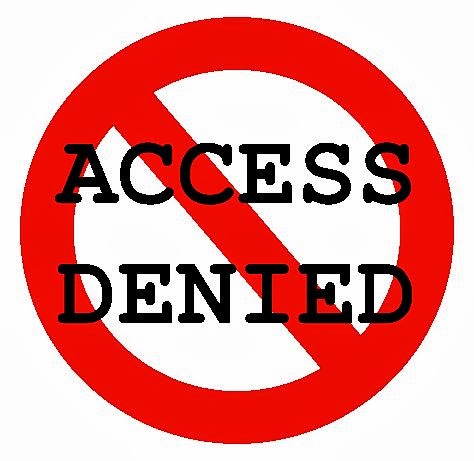 intrude




I don’t like it when people impinge on my privacy.
itinerant(adjective)
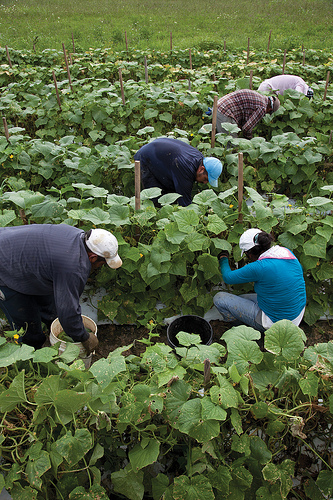 wandering/migrating	




Much of the produce in this country is picked
by itinerant workers.
jaded(adjective)
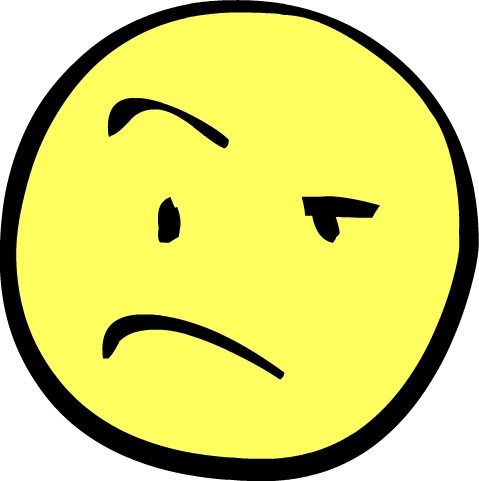 world-weary/cynical                   




Politics can leave a person feeling jaded.
http://www.hollywoodreporter.comive-feed/stephen-colbert-donald-trump-gop-debate-271002
nihilism (noun)
a belief that life has no meaning      




Depression can leave a person with a sense of nihilism.
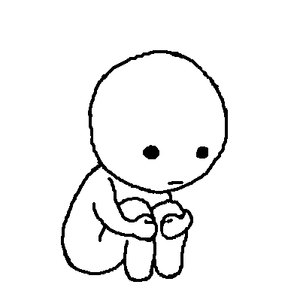 polemic(noun)
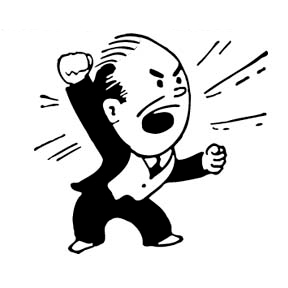 argumentative attack



The boss launched into a polemic
after he saw the quarterly sales figures.
quotidian(adjective)
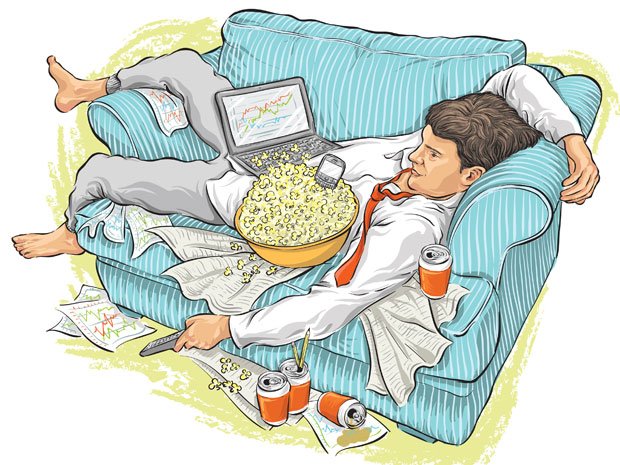 commonplace




Working until he falls asleep on the couch has become a 
quotidian aspect of Jeff’s life.
untenable(adjective)
indefensible                                                     




Swearing in front of children is untenable.
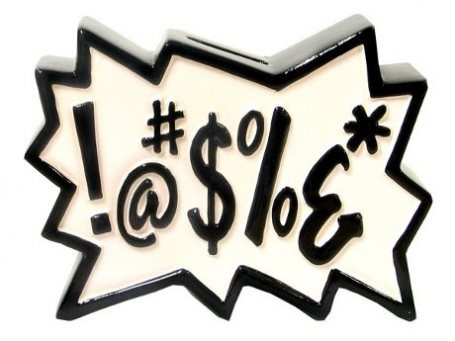 Zenith(noun)
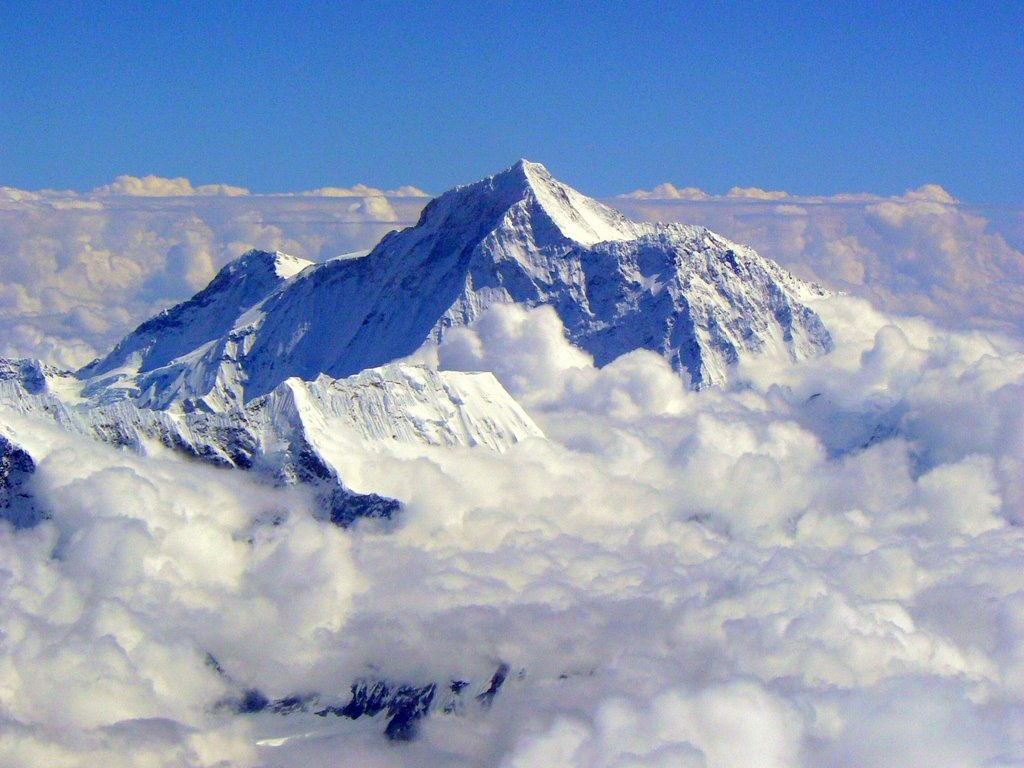 peak/summit






The zenith of Mt. Everest is almost five miles above sea level.